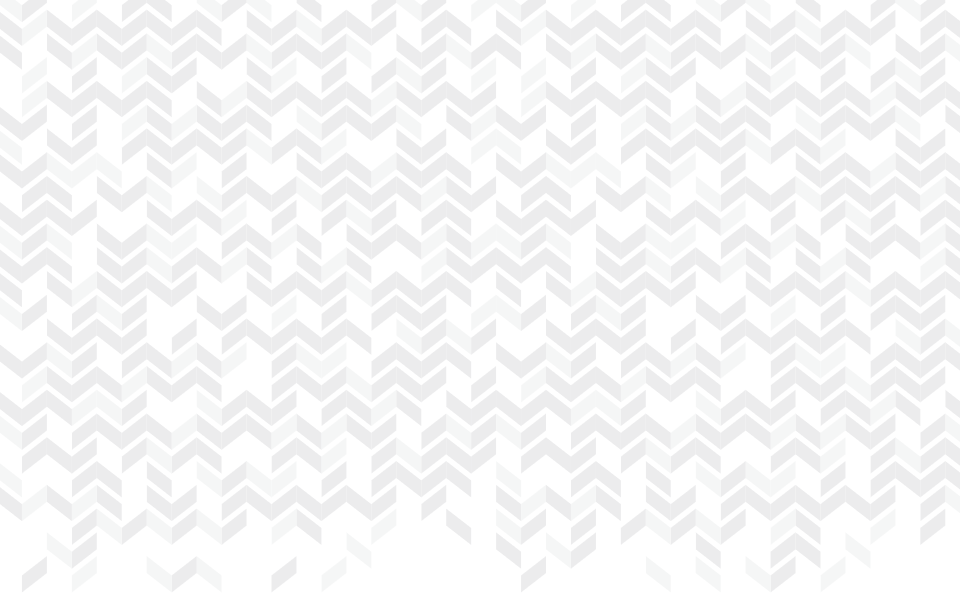 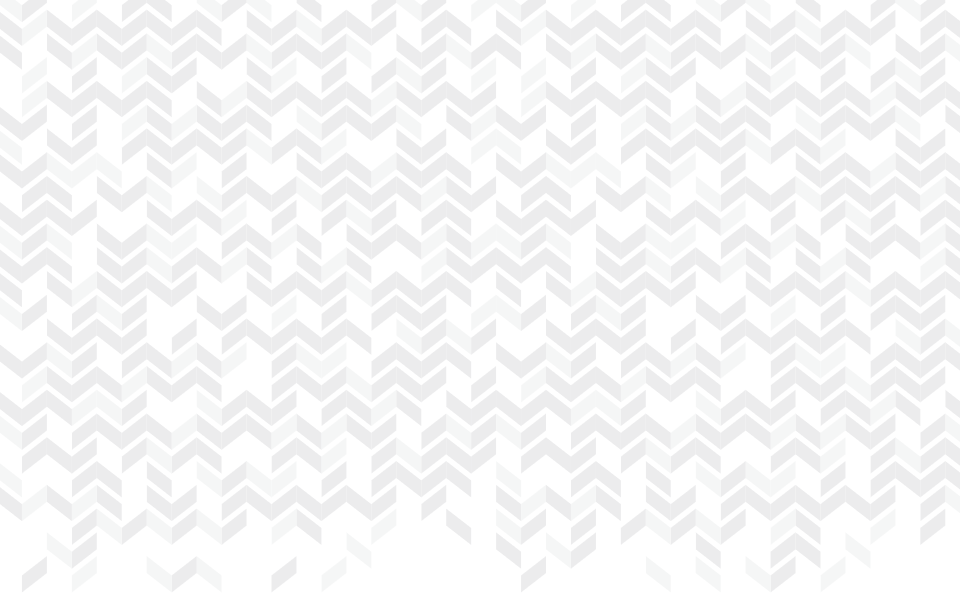 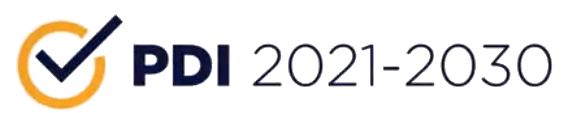 Plano de Desenvolvimento Institucional 2021-2030  O futuro é a gente que faz
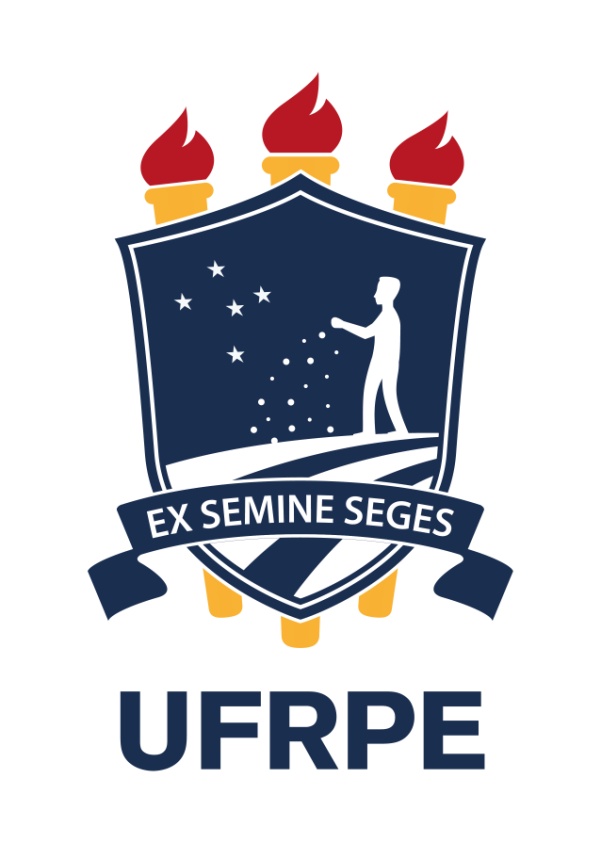 Comissão Executiva
16 de agosto de 2021
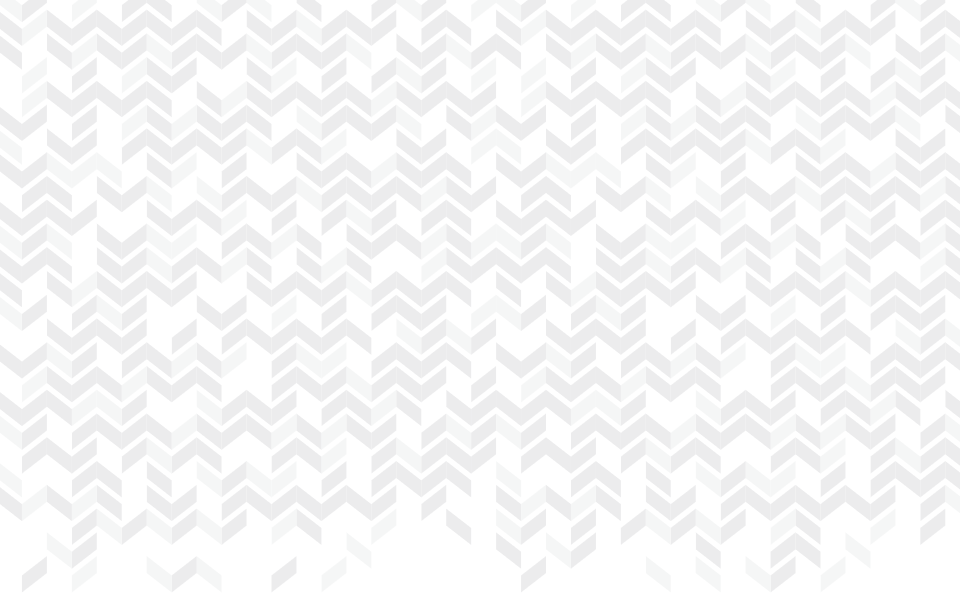 Pauta de Reunião
Versão PDI para Consulta Pública

Consulta Pública e Revisão Final

Monitoramento PDI

Outros assuntos
PDI UFRPE 2021-2030
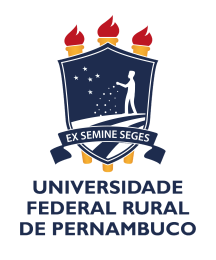 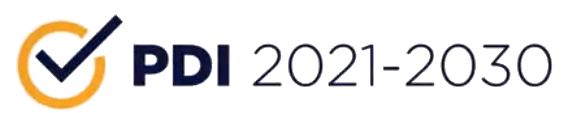 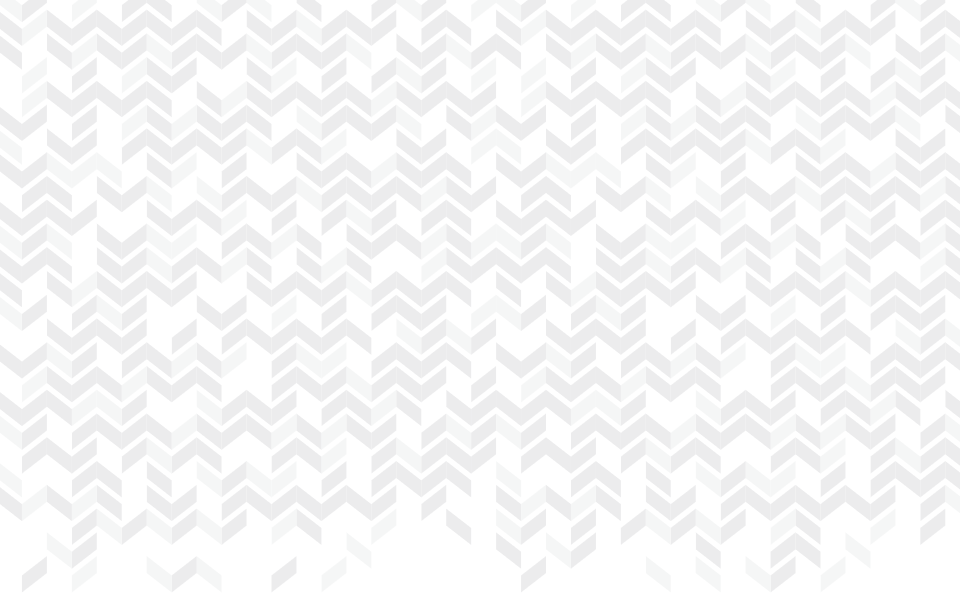 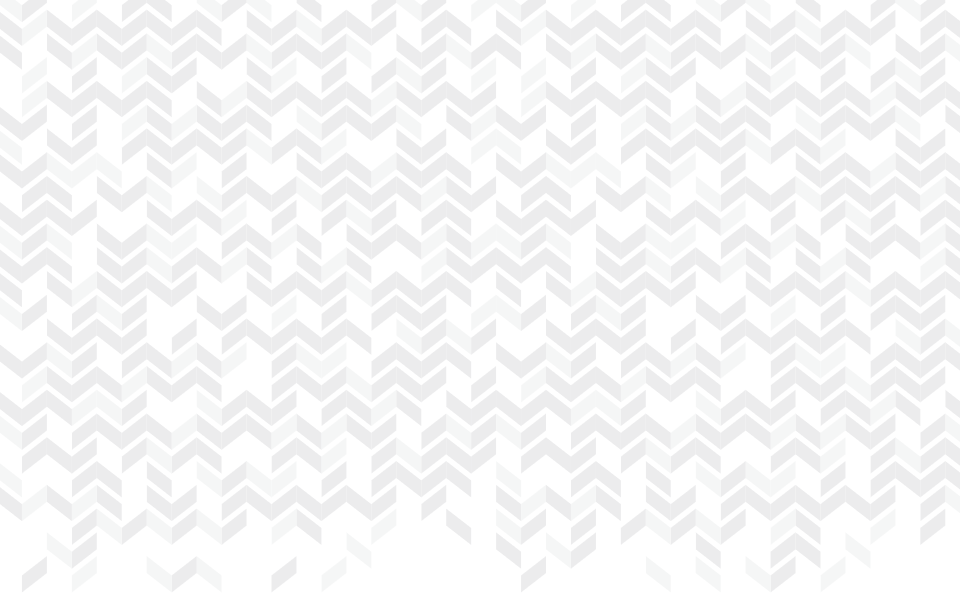 Versão PDI para Consulta Pública:
PDI UFRPE 2021-2030
jul. 21
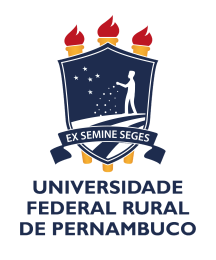 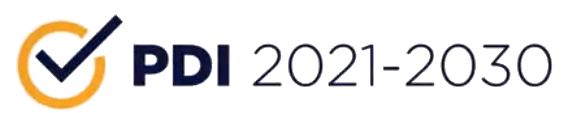 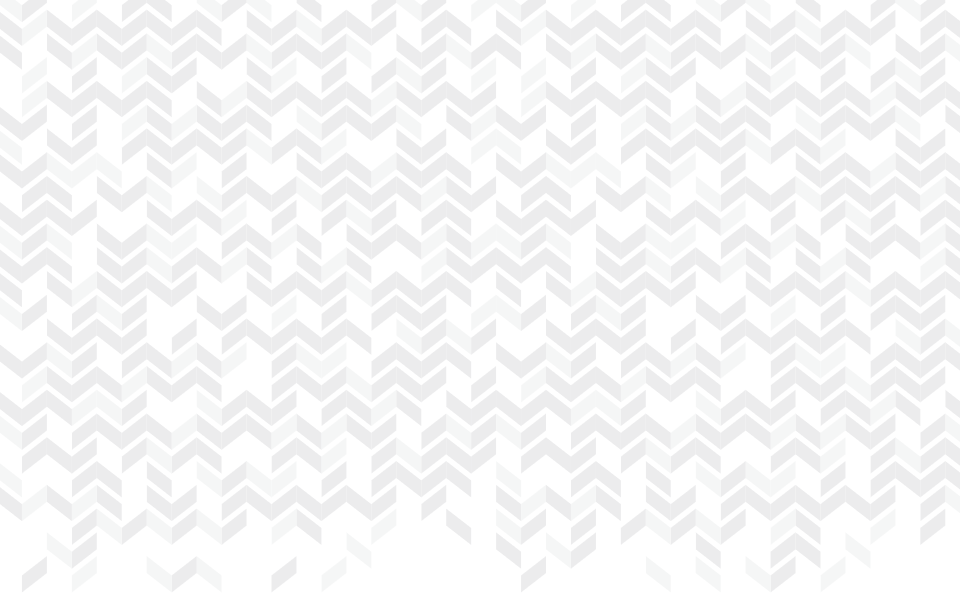 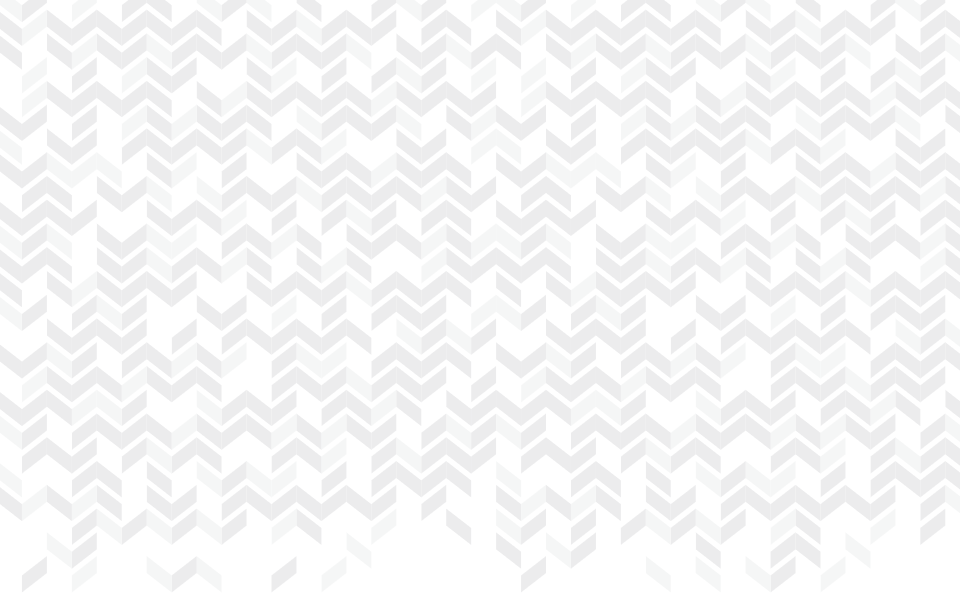 Consulta Pública:
23 de agosto até 21 de setembro
Coleta de dados por meio de formulários
Publicação do site da Rural
Live de abertura em 26 de agosto, 19h
A UFRPE e o futuro: como trilhar o caminho?
Renata, Marcelo, Carolina e Rafael
Futuro, PDI, Processo de elaboração e Consulta Pública
50 – 60min
Envio da notícia por e-mail para servidores
Envio da notícia para atores externos
Elaboração de vídeo explicativo curto
PDI UFRPE 2021-2030
jul. 21
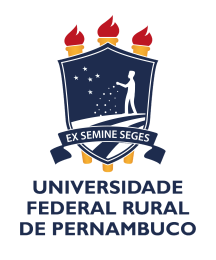 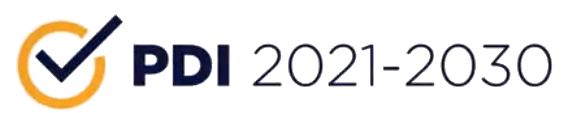 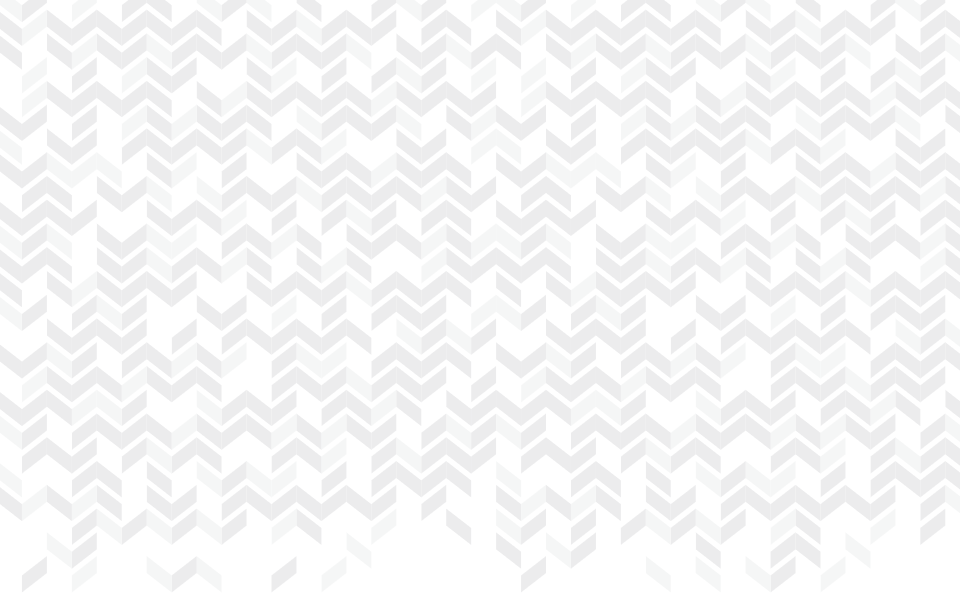 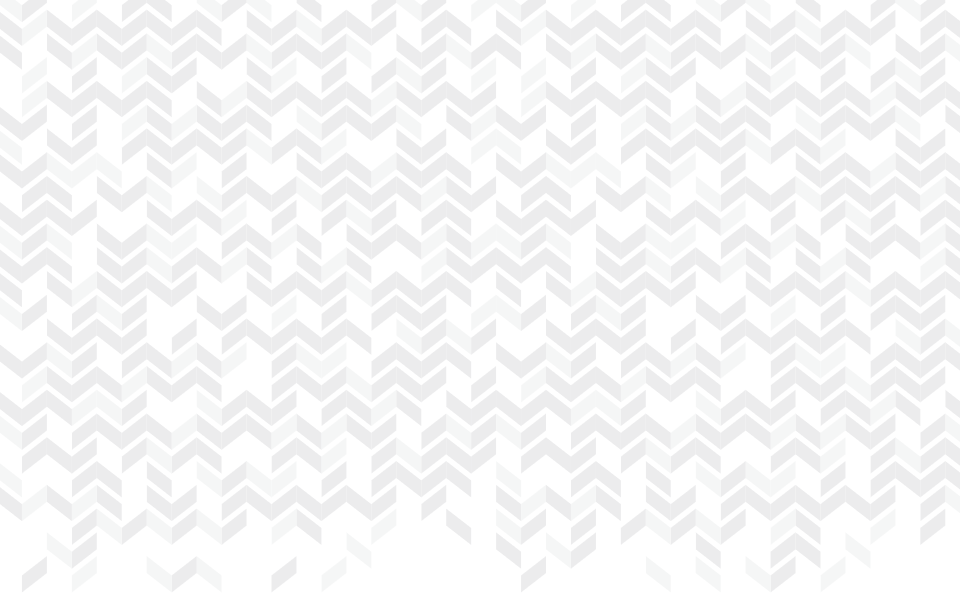 Revisão Final:
23 de agosto até 31 de outubro
Seguimento dos trabalhos do GT de Editoração
Novos membros
Revisão textual
Diagramação final
PDI UFRPE 2021-2030
jul. 21
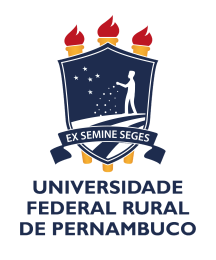 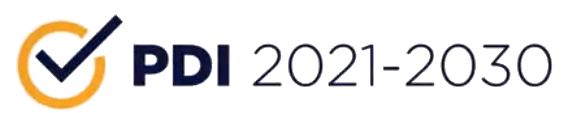 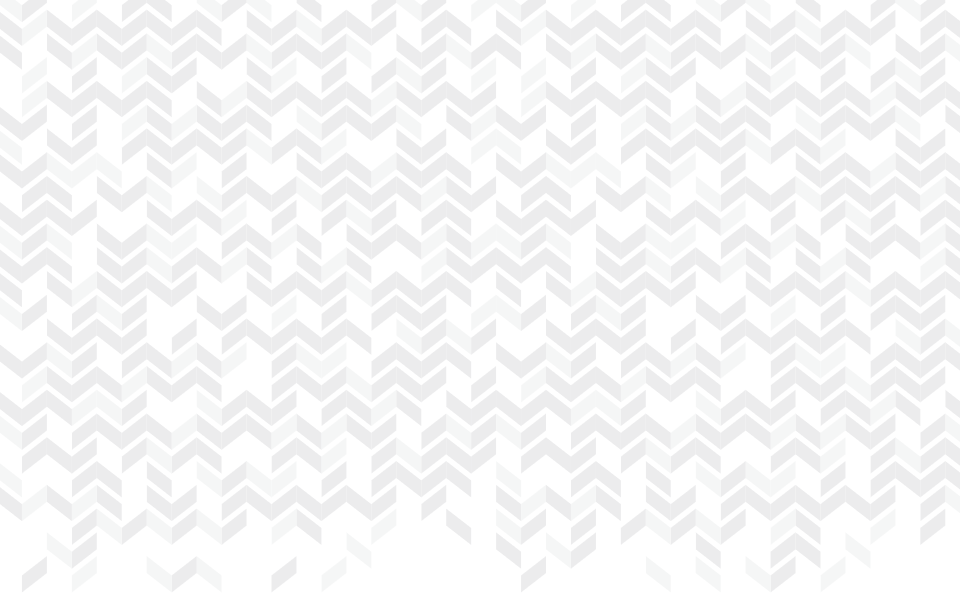 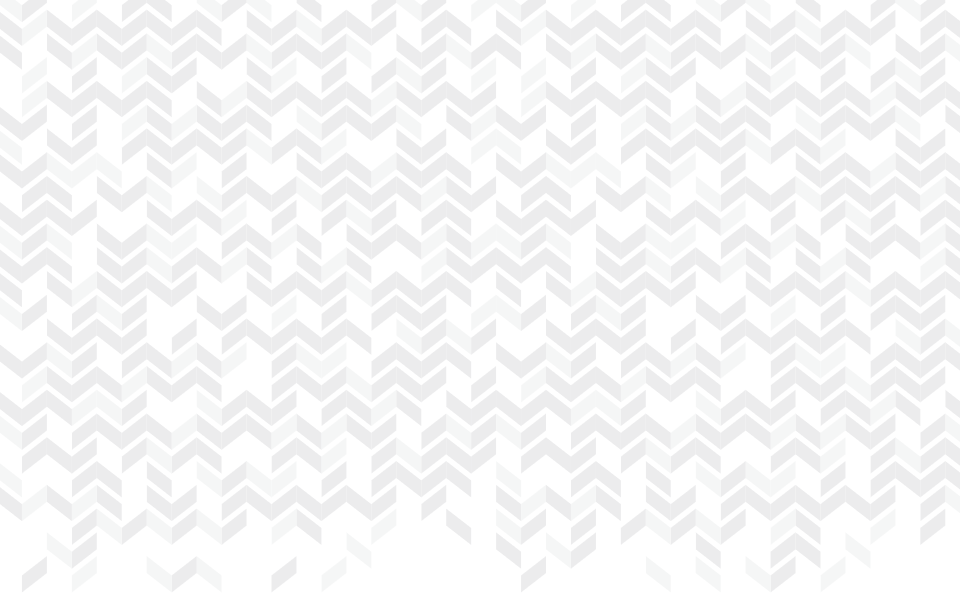 Monitoramento:
PDI UFRPE 2021-2030
jul. 21
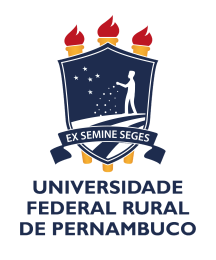 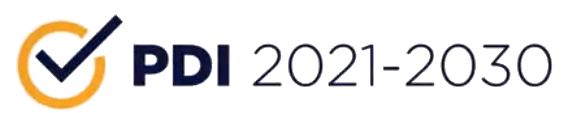 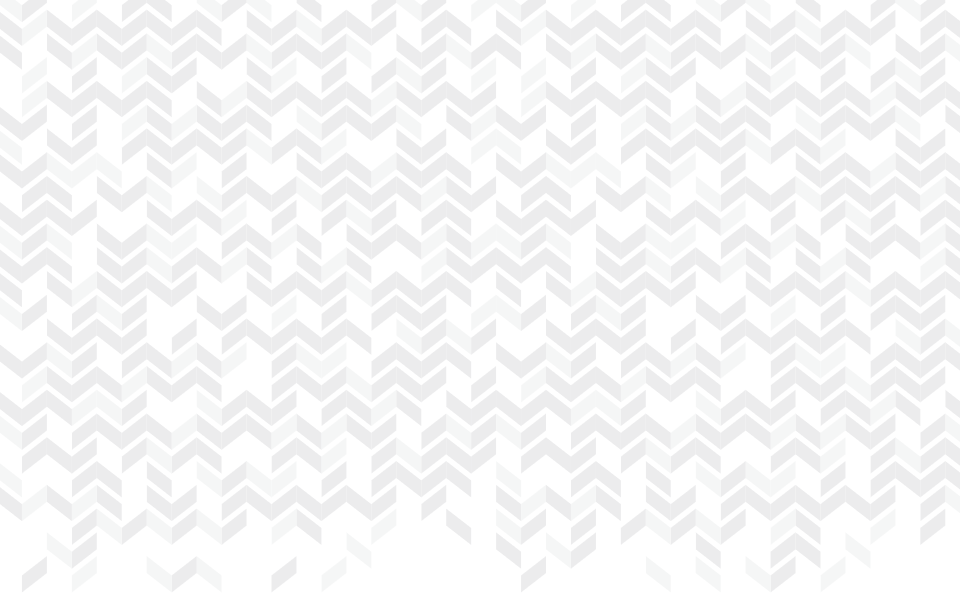 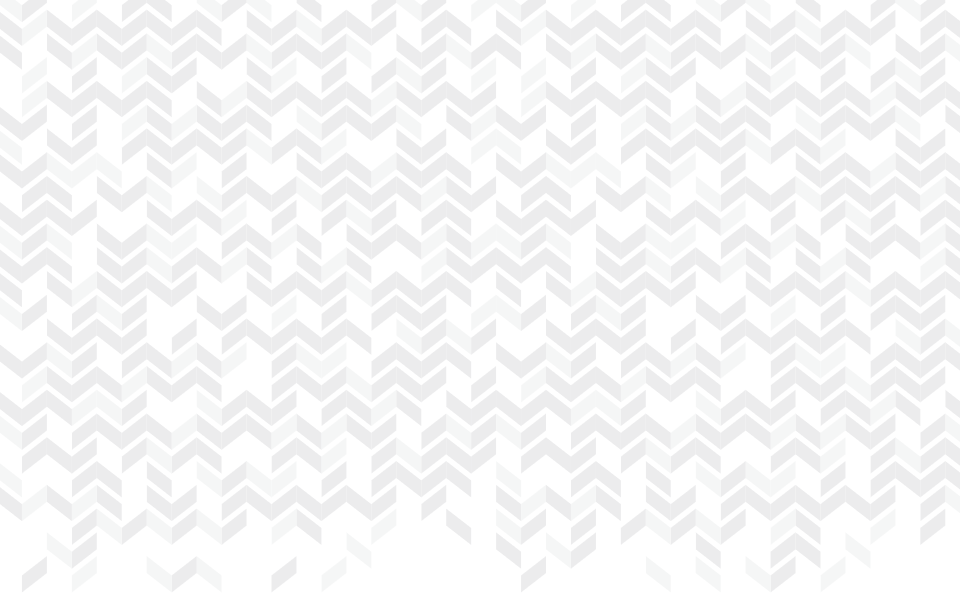 Cronograma
Produção e Escrita do PDI
Consulta Pública
Submissão e Aprovação no CONSU
PDI UFRPE 2021-2030
set./out. 21
nov./dez 21
dez. 20 – mai.21
ago./set. 21
jun./jul. 21
out./nov. 20
Formação de 
Comissões Temáticas
Revisão Final
Organização,Montagem e Editoração
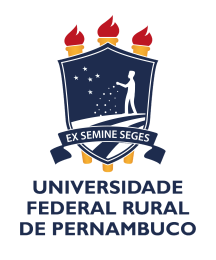 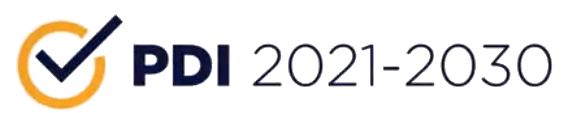 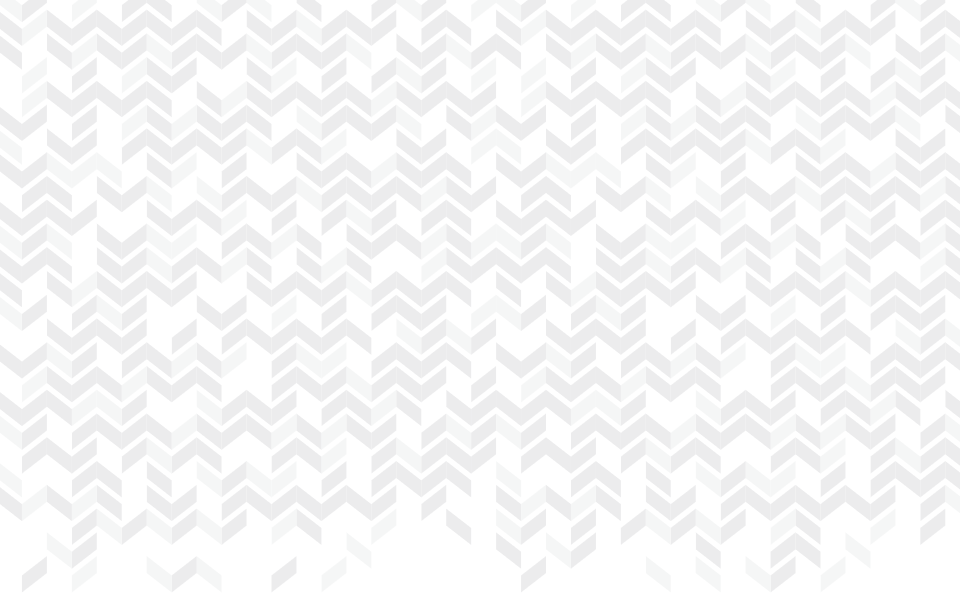 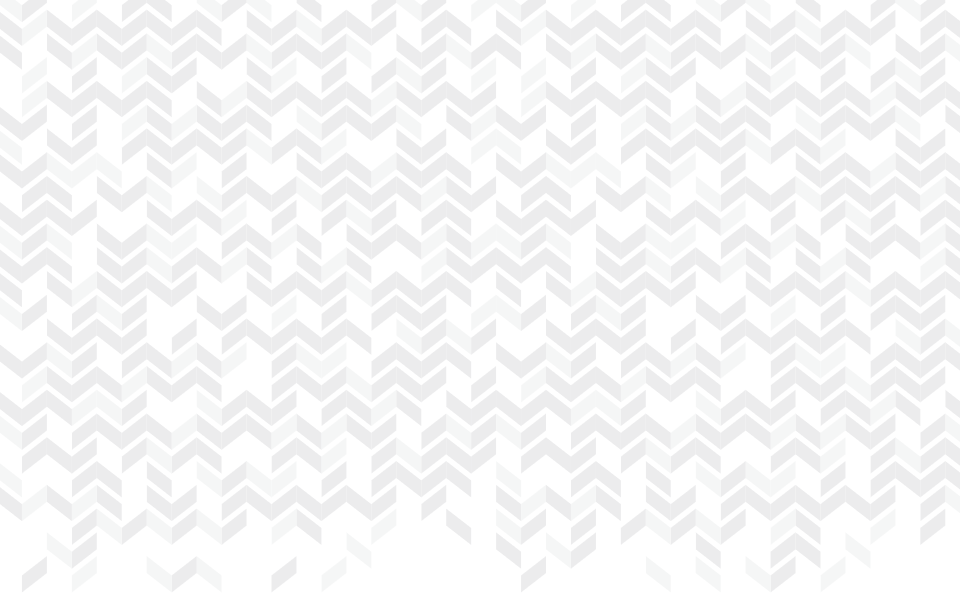 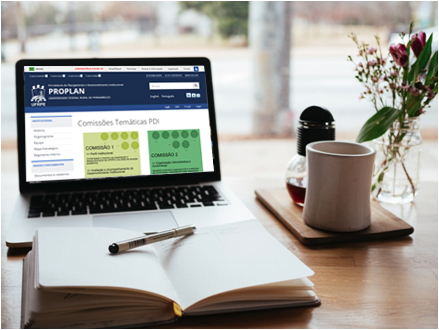 cpdi.proplan@ufrpe.br
www.proplan.ufrpe.br
Próxima reunião
31/08/21 às 14h
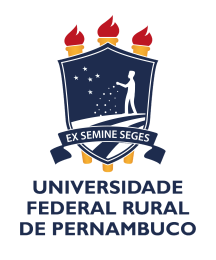 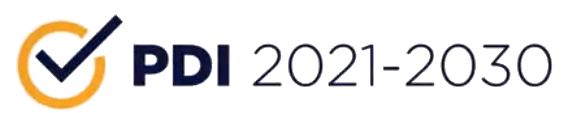